Что красивей всего?		                                  Борис Заходер
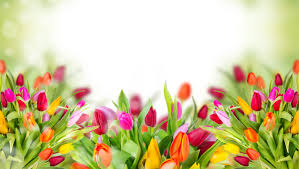 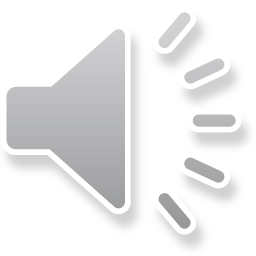 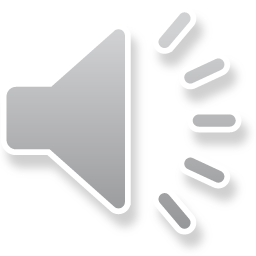 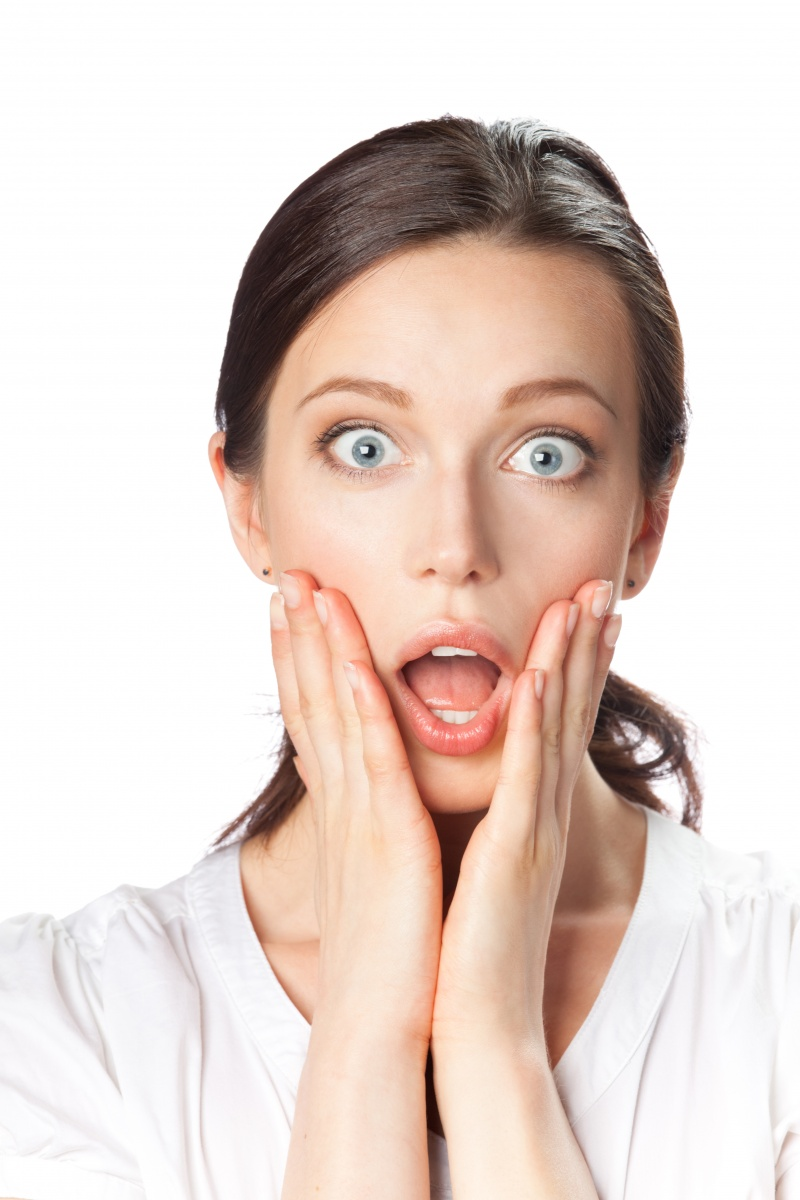 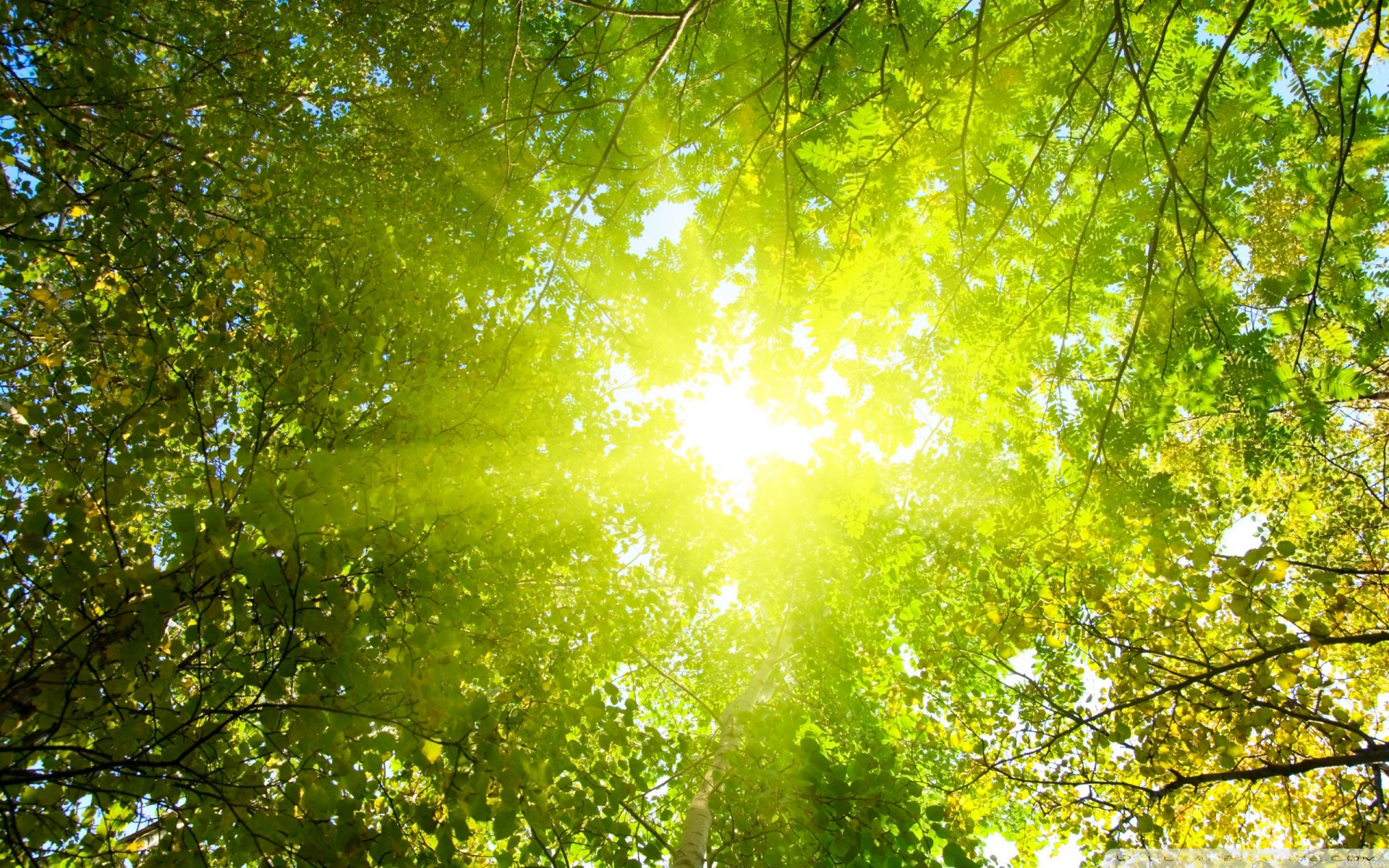 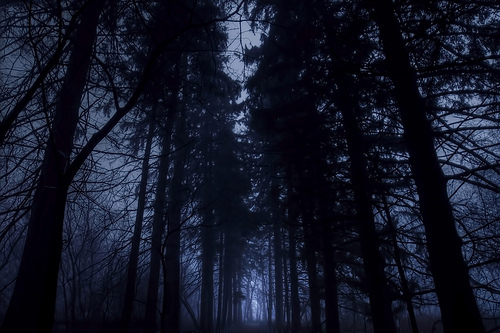 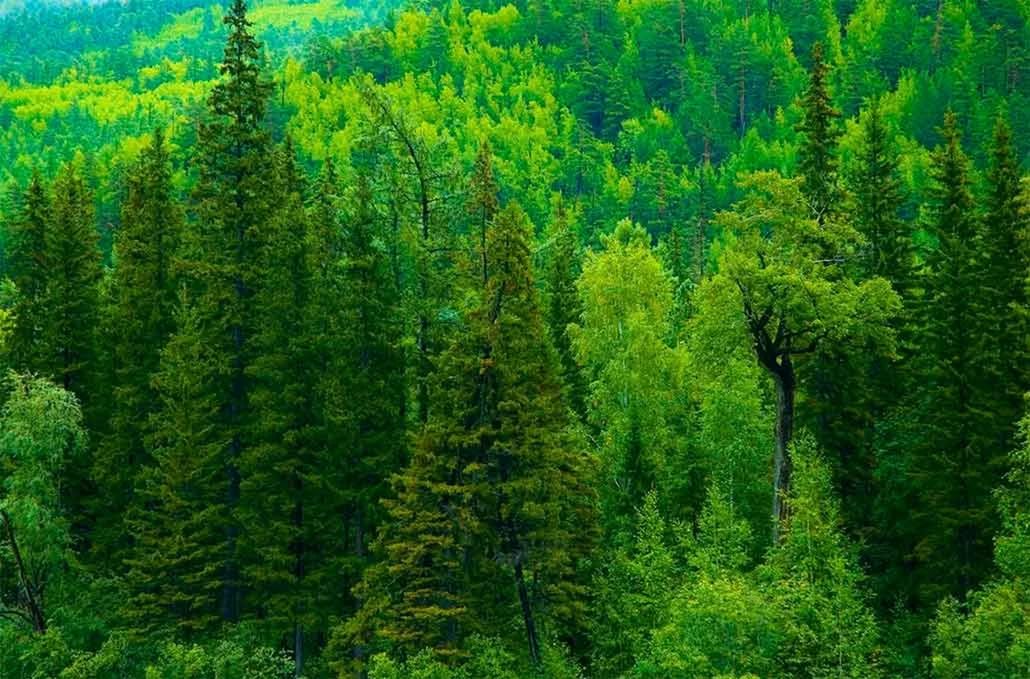 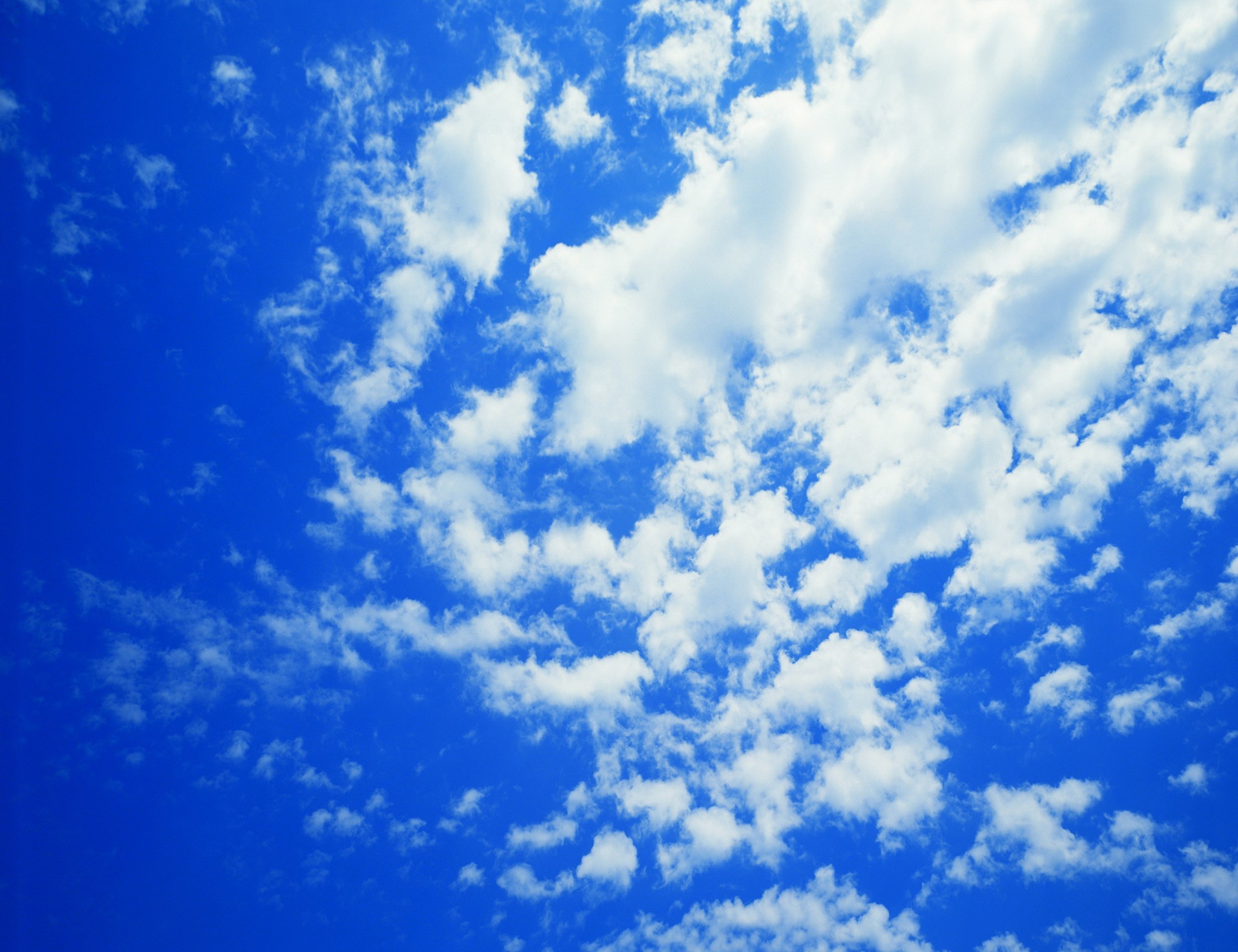 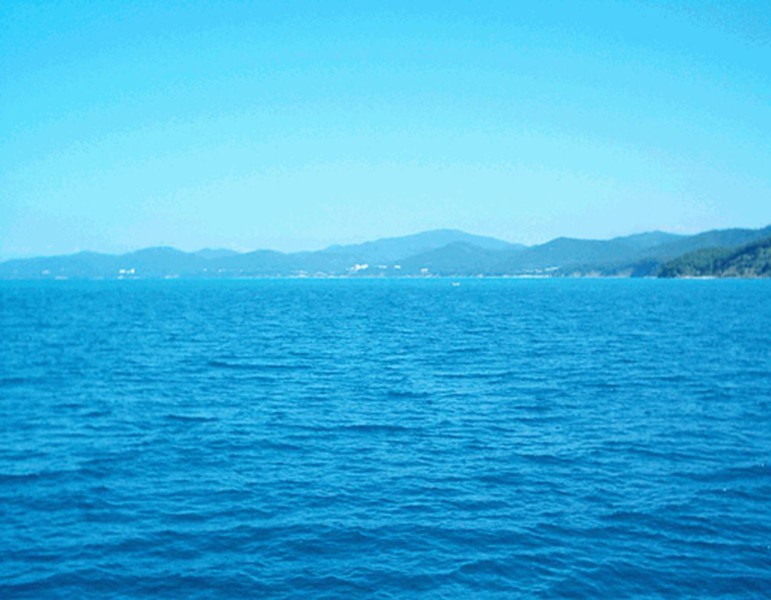 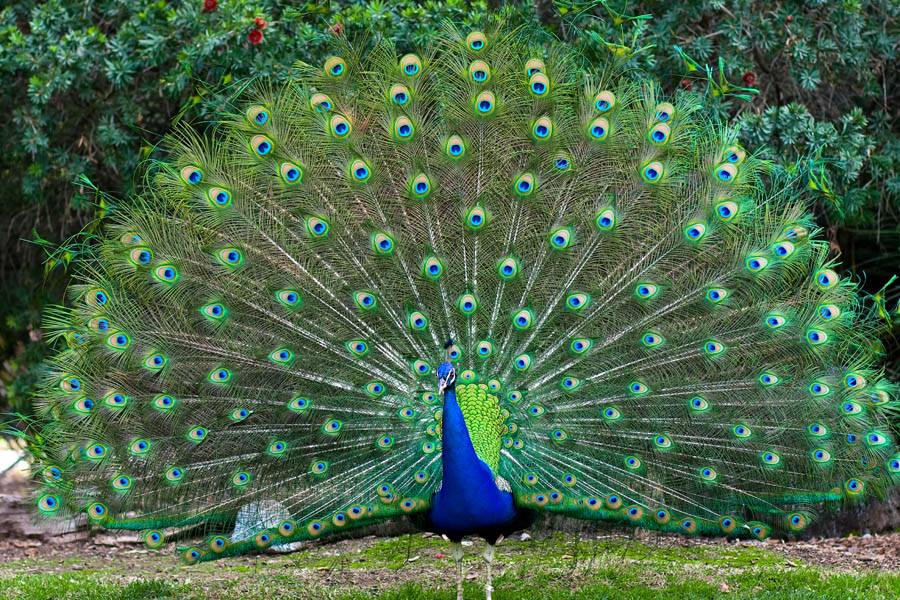 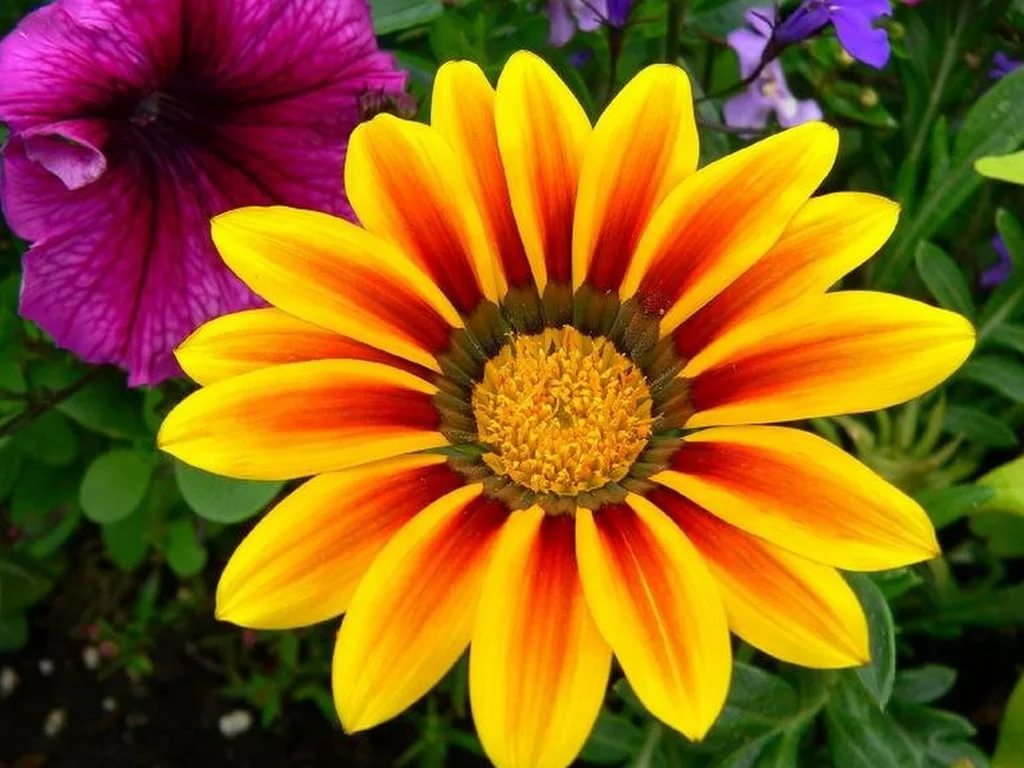 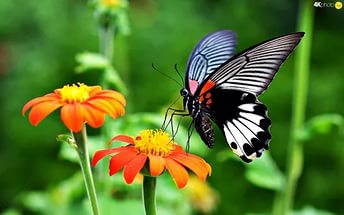 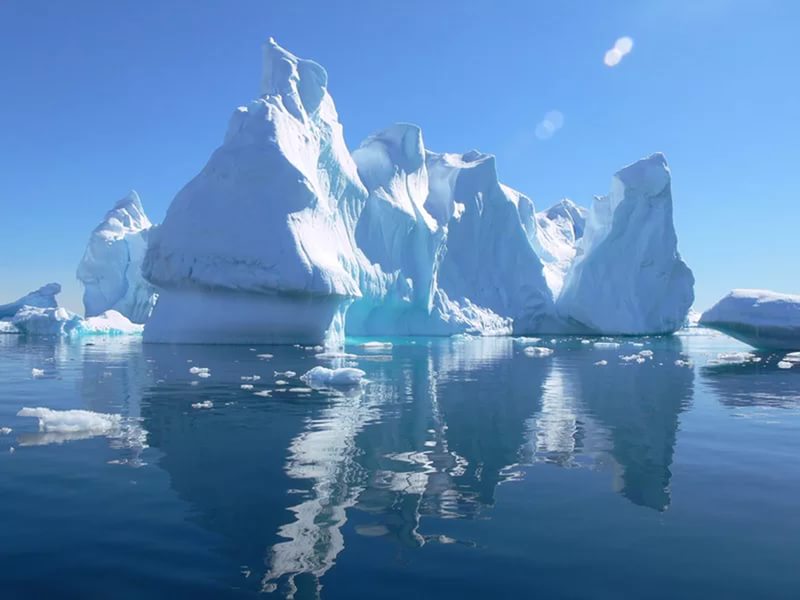 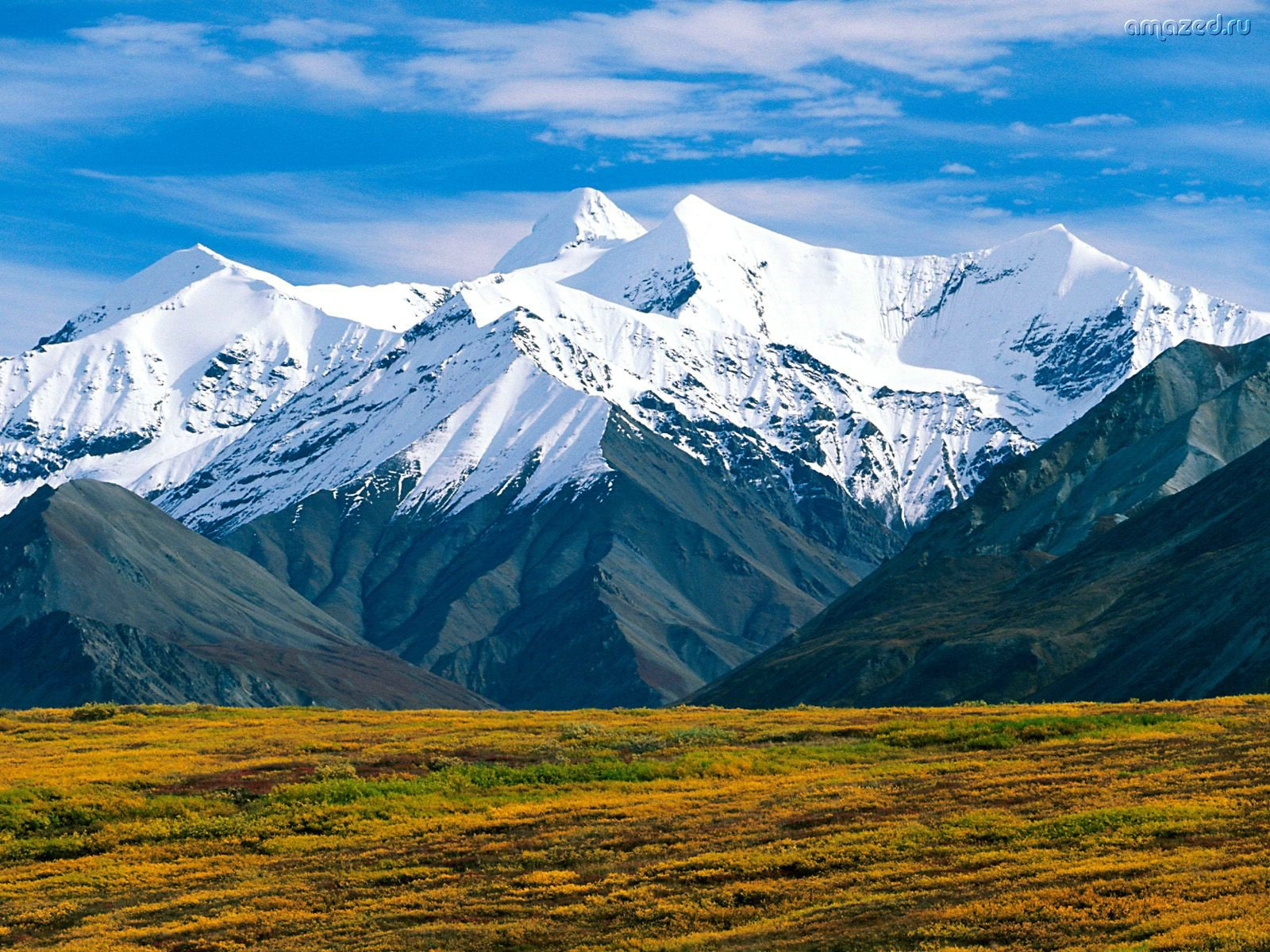 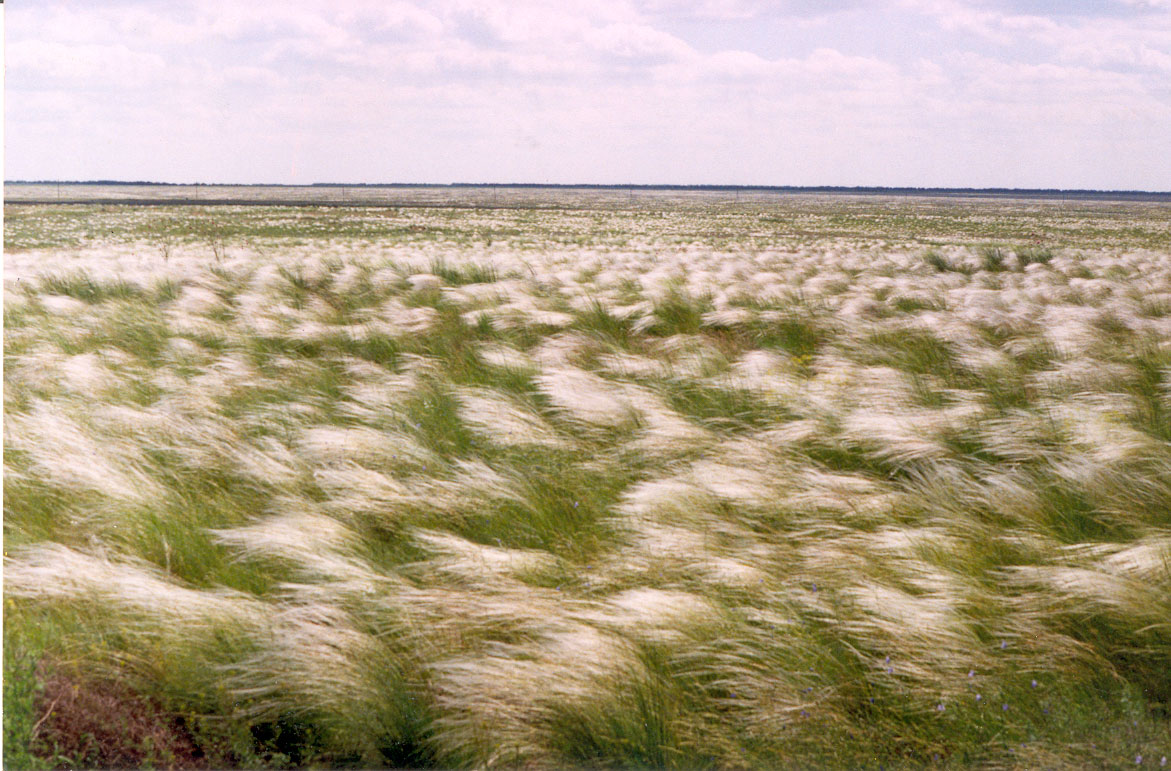 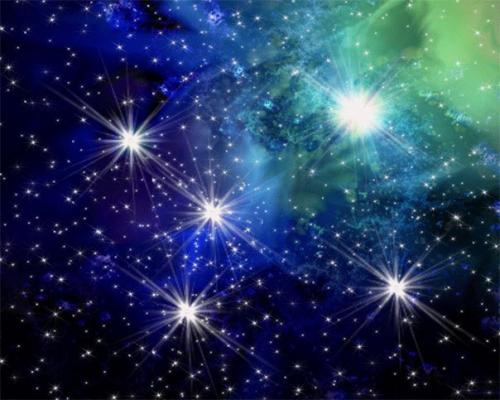 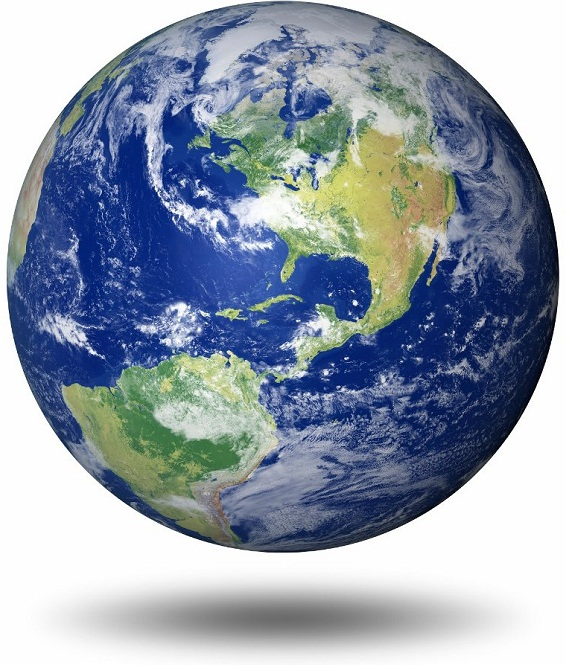 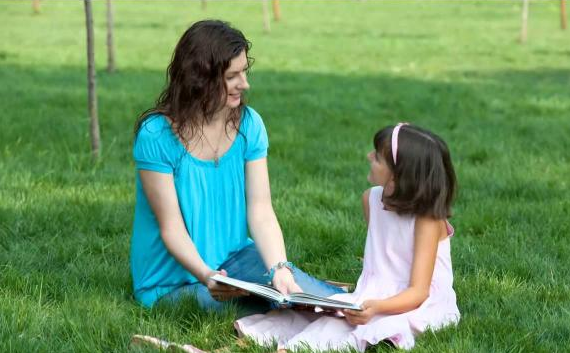